4.4 Improving quality
AQA A-level Business © Hodder & Stoughton Limited 2015
1
Learning outcomes
What you need to know

Why quality is important and how businesses can improve it
The benefits and difficulties of improving quality, and the consequences of poor quality
AQA A-level Business © Hodder & Stoughton Limited 2015
2
Quality assurance
Definition: A system that improves quality by arranging every process to get products right first time and prevent mistakes from happening.
Pros:
Workers take responsibility and it gives them a sense of ownership
Motivates workforce
Reduced costs because of less waste
Greater consistency of quality products because responsibility is spread throughout workforce
Cons:
Needs a change in the culture of the organisation
Can take time to embed the system because of cultural change
Could increase costs in the short term
3
Quality assurance systems
Total quality management (TQM) 
Definition: An approach to long-term success that aims for improvement continually throughout every functional area of a business.  It is seen as a long-term process and if done correctly it should transform the organisation through changes in attitudes, practices, structures and systems.
A culture of quality that involves all employees in a firm 
‘Getting it right first time’ is the key
This system can reduce cost considerably because of reduced wastage costs.
TQM allows for a consistent and flexible approach to quality 
Consistent quality can affect price because if products have a reputation for quality then businesses can charge higher prices for them.
4
Quality assurance systems
Kaizen
Definition: A policy of implementing small, incremental changes in order to achieve better quality and greater efficiency.
This is a corporate culture which encourages employees to identify possible ways of improving the operations.
AQA A-level Business © Hodder & Stoughton Limited 2015
5
Quality assurance systems
Quality standards – BS5750 and ISO9001 
This is a set of criteria used to establish quality systems which are accredited (British Standards & International).
Achieving these standards means the business can gain marketing advantages.
Customer assurance is guaranteed.
AQA A-level Business © Hodder & Stoughton Limited 2015
6
Benefits of improving quality
Gaining a competitive advantage
Increasing sales volume
Creating a USP
More scope to increase selling price
Greater opportunity for pricing flexibility
Cost reductions
Greater brand loyalty and reputation
Difficulties of improving quality
Difficult to convince people there’s a problem
Difficulties in agreeing the best solution
Quality systems give greater responsibility to staff – may require changes in how they are managed or their approach – may not go down well
Resistance to change
Costly and time-consuming
Keeping pace with customer views on quality may be difficult
Expense (a business must ultimately decide if the improvements to quality will outweigh the costs)
Training
Quality systems
Information systems
Testing
Inspection
Installing equipment
Discussion
In groups discuss how improved quality might affect the following aspects of a business:
Workforce
Price of products
Resistance to economic conditions
Reputation
AQA A-level Business © Hodder & Stoughton Limited 2015
9
Discussion
In groups discuss how improved quality might affect the following aspects of a business:
Price of products
Workforce
Higher prices can be charged; costs are reduced therefore high profit margin and lower unit cost
Quality businesses are bucking the trend and still making money – possibly quality products are recognised and we will pay the prices
Reputation
Resistance to economic conditions
AQA A-level Business © Hodder & Stoughton Limited 2015
10
Linking the theory
Workforce
Workforce is better motivated because producing quality product; appreciated; higher wages
Higher prices can be charged; costs are reduced therefore high profit margin and lower unit cost
Price of products
Quality businesses are bucking trend and still making money – possibly quality products are recognised and we will pay the prices
Resistance to economic conditions
Great marketing tool – if quality is there it helps to build and maintain brand image
Reputation
AQA A-level Business © Hodder & Stoughton Limited 2015
11
Consequences of poor quality
Productivity – Poor quality costs money because of productivity problems, for example, low-quality parts used, breakdowns, slow-downs in production and even stoppages.
Profitability – If quality increases profitability then poor quality reduces profitability, especially in terms of a negative working environment for employees.
Customer satisfaction – Quality is directly related to customer satisfaction; dissatisfied customers are more vocal. It is now easier to complain and reach a large audience with websites and reviews.
Costs – All of the above will increase costs. Using poor quality, cheaper parts may be better in the short term, but the long-term effects might be far more expensive. (scrappage, replacements, wages, time and transport, reputation and goodwill) 
Reputation – customers remember adverse publicity far more than positive news – if a firm’s CA is built around quality and they have many competitors, bad quality can damage their reputation drastically
Lower sales volume – demand will decrease as a result of poor quality
Lower price – low quality products will only be purchased if they offer good value for money
Waste – discarded products reduces efficiency
12
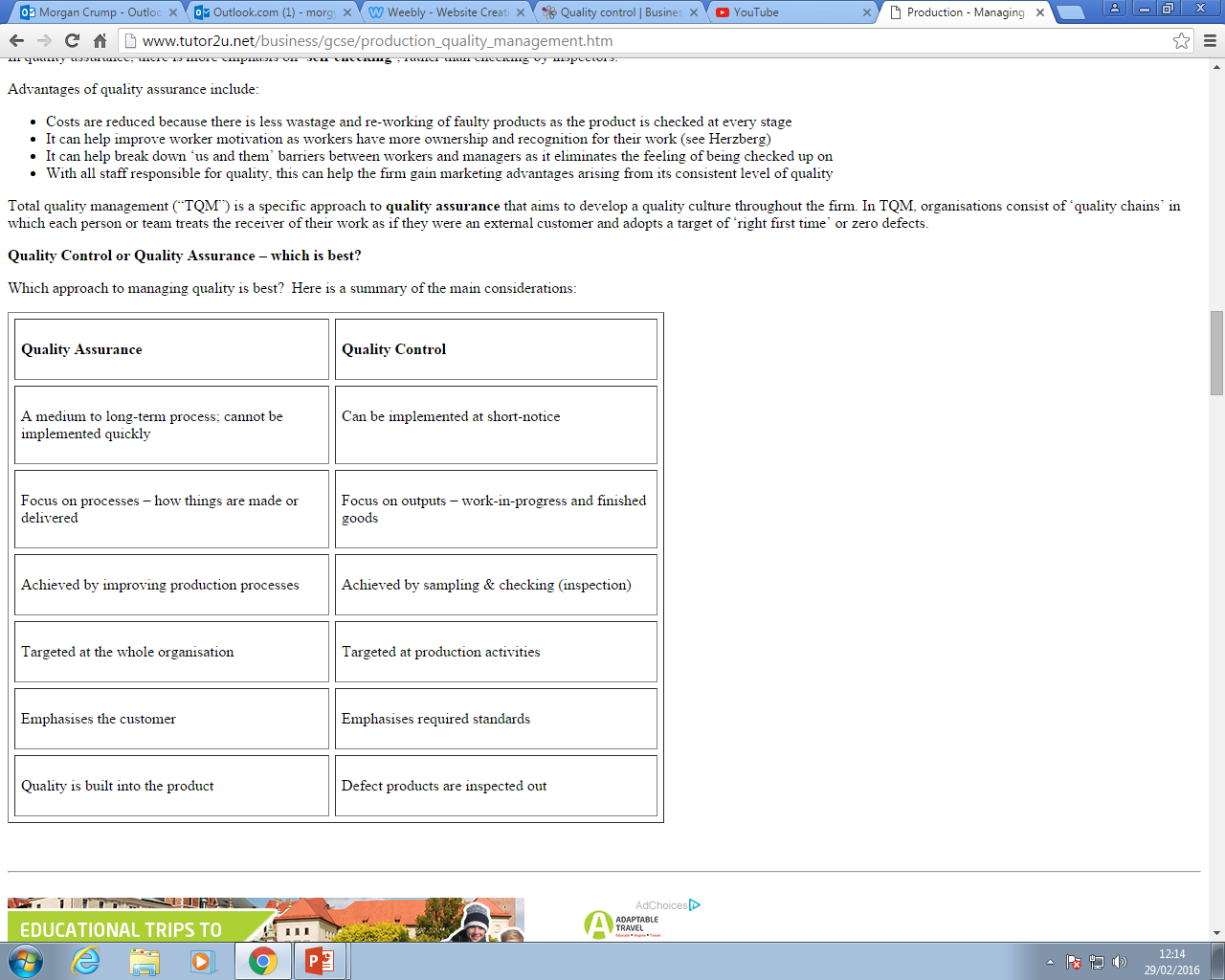 Morgan Cars
For over 100 years the Morgan Motor Company has been making exciting sports cars. Morgan cars are famous the world over for their unique blend of charisma, quality materials, craftsmanship and performance. All Morgan cars are coach built (i.e. handmade). One of the brands strongest selling points is the care taken in the manufacture of each car. Leading design capability, an extensive array of luxurious materials and the latest drive train technologies combine to create an unparalleled driving experience.
http://www.morgan-motor.co.uk/mmc/aboutus.html
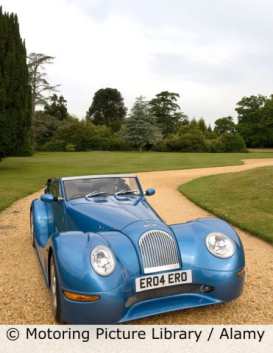 AQA A-level Business © Hodder & Stoughton Limited 2015
14
Morgan Cars
Discussion:
Morgan Cars currently has a waiting list of over five years for some of its models; demand outstrips supply considerably. To counter this Morgan considered introducing some technology into the manufacturing process. What would be three main consequences if Morgan Cars had done so? Which of these consequences would had the most impact on Morgan Cars and why do you consider it to be the most important?
AQA A-level Business © Hodder & Stoughton Limited 2015
15
Exam-style question with tips
Quality is only one measure of operational efficiencies, to what extent do you believe that quality is the most important measure of operational efficiency for a service business like Alton Towers? (25 marks)
This means you need to evaluate – give your opinions throughout and in the conclusion.
AQA A-level Business © Hodder & Stoughton Limited 2015
16
Exam-style question with tips
Exam tip: 
Identify the other measures of efficiency, then:
Are any of them as important as quality in a service business? Explain why or why not? 
Which measure do you believe would be the best for a theme park where the experience, and therefore the customer satisfaction, is key to getting customers to return year on year.
AQA A-level Business © Hodder & Stoughton Limited 2015
17
Summary
Quality is a concept which is related to customer satisfaction.
The better quality your product, potentially the higher price you can charge.
However, businesses have to be able to offer a consistent level of quality and quality management systems cost money.
Businesses can use either quality assurance – where everybody is responsible for quality throughout the process, or quality control – where the products are checked at stages.
Quality assurance is linked with employee motivation as it give employees responsibilities (Unit 6).
AQA A-level Business © Hodder & Stoughton Limited 2015
18